ANNEE UNIVERSITAIRE 2018-2019
UNIVERSITE DE TLEMCEN
FACULTE SCIENCE DE LA NATURE ET DE LA VIE
CHAP 02. POURQUOI LE MANAGEMENT DE PROJET ?
Module: Management de Projet
Chargé de cours: Mme KARA-TERKI Djawida
Email: karadjawida@gmail.com
« Le futur a été créé pour être changé. » 
Paolo Coelho
POURQUOI LE MANAGEMENT DE PROJET ?
La concurrence mondiale
 L’explosion du savoir
 La compression du cycle de vie des produits
 La rationalisation des Entreprises
 Orientation client ou satisfaction client
QU’EST-CE QUE LE MANAGEMENT DE PROJET ?
Le management de projet est une discipline basée sur l’application des connaissances et fournit un ensemble d’outils efficaces permettant au gestionnaire d’améliorer sa capacité de planifier, de mettre en œuvre et de gérer des activités en  vue d’atteindre des objectifs organisationnels précis.
 Le management de projet implique l’application et l’intégration des processus de management de projet notamment démarrage, Organisation, Planification, Leading, Exécution, Suivi et Maitrise et Clôture.
  Le management de projet est utilisé pour lancer un nouveau produit au marché, vendre un produit ( nouveau logiciel, une industrie d’automobile ou un projet de construction).
 Le chef de projet (ou manager) désigné par la haute direction est la personne responsable de l’atteinte des objectifs du projet.
CARACTERISTIQUES D’UN PROJET
DÉTERMINATION DES EXIGENCES
DÉFINITION  DES OBJECTIFS CLAIRS ET RÉALISABLES
EQUILIBRE DES EXIGENCES DE QUALITE, CONTENU,  DELAI ET DE COUT ;
ADAPTATION DES SPECIFICATIONS, DES PLANS ET DE L’APPROCHE, AUX DIFFERENTES PREOCCUPATIONS ET ATTENTES DES DIVERSES PARTIES PRENANTES.
POUR BIEN ACCOMPLIR LES TROIS FACTEURS DU MANAGEMENT DE PROJET, LE MANAGER DE PROJET DOIT:
	- Exceller pour satisfaire les besoins d’un client
	- Se focaliser sur le processus et son amélioration
	- S’assurer de la participation de tous les employés
	- Pratiquer un bon managérial leadership.
LES DEUX DIMENSIONS DU MANAGEMENT DE PROJET
ROLES DU MANAGER DE PROJET
ROLES DU MANAGER DE PROJET
FIXER LES OBJECTIFS, LA STRATEGIE, LES MOYENS ET L’ORGANISATION.
COORDONNER LES ACTIONS SUCCESSIVES ET/OU CONCOMITANTES
MAITRISER, C’EST-À-DIRE ETRE CAPABLE A TOUT MOMENT, DANS TOUS LES DOMAINES, DE MODIFIER LA STRATEGIE, LES MOYENS ET LA STRUCTURE SI UN OBJECTIF EVOLUE OU SI LE PROGRAMME NE PEUT ETRE RESPECTE.
OPTIMISER LA REPARTITION DES RESSOURCES POUR L’ATTEINTE D’UNE SOLUTION OPTIMALE OU A MOINDRE COUT.
IL NE DOIT PAS SAVOIR FAIRE, MAIS SURTOUT SAVOIR FAIRE FAIRE.
IL DOIT AVOIR DU LEADERSHIP.
ROLES DU MANAGER DE PROJET
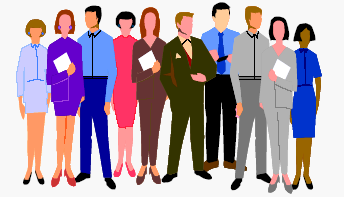 LA GESTION ACTUELLE DE PROJET:UNE METHODE INTEGRE
CONCLUSION
LE MANAGEMENT DE PROJET EST CARACTERISE PAR SES TROIS EXIGENCES,  ET PAR SONCYCLE DE VIE CONSTITUANT LESQUATRE ETAPES PRINCIPALES : DEFINITION, PLANIFICATION, EXECUTION ET CLOTURE DU PROJET,
LE MANAGEMENT DE PROJET CONVIENT À L’ENVIRONNEMENT DE L’ENTREPRISE QUI TABLE SUR LA FIABILITÉ, LA SOUPLESSE, L’ESPRIT D’INNOVATION, LA RAPIDITÉ ET L’AMÉLIORATION CONTINUE.
LE MANAGER DOIT POSSEDER LES HABILETES TECHNIQUES ET SOCIO-CULTURELLES NECESSAIRES POUR ASSURER LE SUCCES DE LEUR MISE EN OEUVRE.
LE MANAGER DE PROJET DOIT EGALEMENT ETABLIR LE PLAN ET LE BUDGET DE CHAQUE PROJET TOUT EN EXPLOITANT LES CONTRIBUTIONS DES MEMBRES DE SON EQUIPE.
« EN MA FIN EST MON COMMENCEMENT ».

T. S. ELLIOT
MERCI  DE  VOTRE  AIMABLE ATTENTION